A placeholder : BOLD Lettering Here
RETRO
BOLD LETTERING SPACE FOR COMMUNICATION
WAVE
MORE SPACE FOR DIRECT CONTACT
WAVE TITLE
A placeholder : BOLD Lettering Here
BOLD LETTERING SPACE
FOR COMMUNICATION-THIS IS YOUR SPACE FOR TELLING YOUR AUDIENCE WHAT’S ON YOUR MIND-
NOTE: TO CHANGE THE BACKGROUND PICTURE 
1- CLICK AROUND HERE AT THE POINTER.2- ONCE THE PICTURE IS SELECTED, HIT THE DELETE KEY
3- CLICK TH ICON IN THE MIDDLE OF THE PAGE
4- FIND YOUR PICTURE AND INSERT
MORE SPACE FOR DIRECT CONTACT
X
NOTE: TO CHANGE THE LETTER… 
1- CLICK ON THE UPPER LEFT PART OF THE X AND
2- DOUBLE CLICK IN THE TEXT BOX TO HIGHLIGHT THE X
3-TYPE IN YOUR NEW LETTER
MORE SPACE FOR DIRECT CONTACT
PROFILE
Xavia
A placeholder : BOLD Lettering Here
BOLD LETTERING SPACE
FOR COMMUNICATION
CHANGE OUT THE ICON1- RIGHT CLICK ON TOP OF THE ICON
2- CLICK “CHANGE GRAPHIC”3- AND CHOOSE “FROM ICONS”
4- CLICK ON YOUR NEW ICON AND INSERT
YOUR LARGE TEXT TO SEE WHAT IT LOOKS LIKE AS AN EXAMPLE.
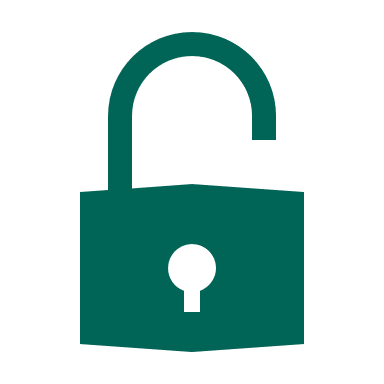 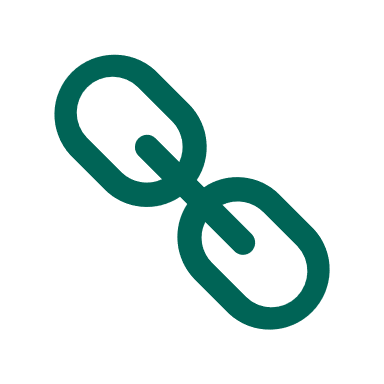 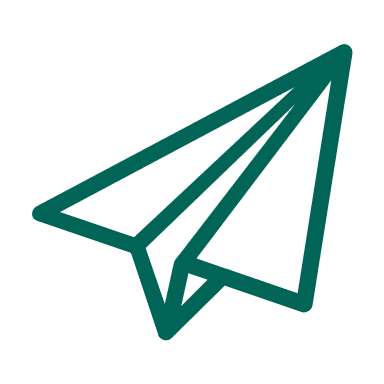 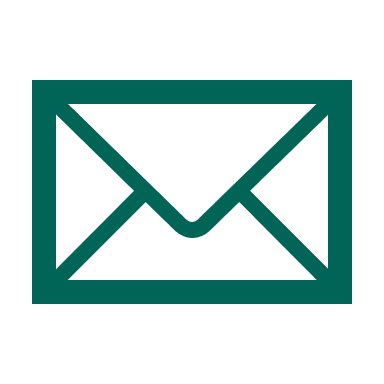 TITLE IT HERE
NOTE: TO CHANGE THE BACKGROUND PICTURE 
1- CLICK HERE (BY THE POINTER) AND DRAG THE OVERLAY LAYER DOWN (TEMPORARILY) SO YOU CAN ACCESS THE IMAGE BELOW
2- ONCE THE PICTURE IS SELECTED, HIT THE DELETE KEY
3- CLICK TH ICON IN THE MIDDLE OF THE PAGE
4- FIND YOUR PICTURE AND INSERT
A placeholder : BOLD Lettering Here
-THIS IS YOUR SPACE FOR TELLING YOUR AUDIENCE WHAT’S ON YOUR MIND-
80%
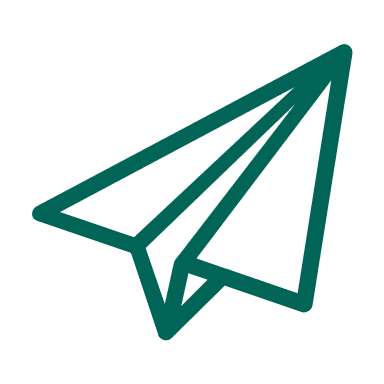 This is some sample text.
25%
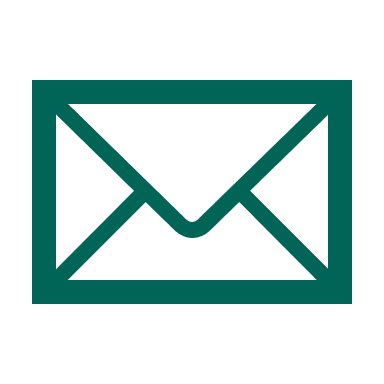 This is some sample text.
30%
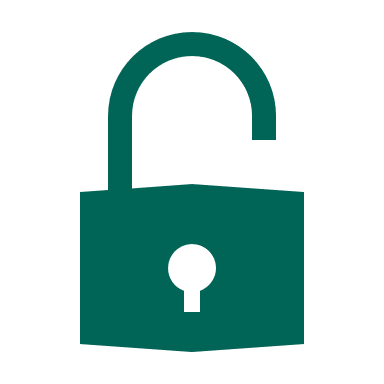 MORE SPACE FOR DIRECT CONTACT
This is some sample text.
40%
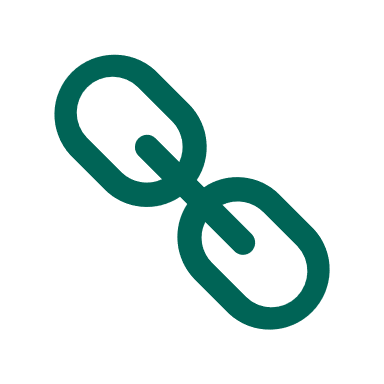 This is some sample text.
RETRO
TRANSITION
YOUR TEXTUAL SPACE
MORE SPACE FOR DIRECT CONTACT
TEXT HERE
-THIS IS YOUR SPACE FOR TELLING YOUR AUDIENCE WHAT’S ON YOUR MIND-
THIS IS YOUR LARGE TEXT TO SEE WHAT IT LOOKS LIKE AS AN EXAMPLE
THIS TEXT WILL COUNTER BALANCE THE SMALLER TYPE AND CREATE EYE MOVEMENT, WHICH IS THE KEY TO BRINGING A GREAT PRESENTATION TOGETHER FOR YOUR AUDIENCE.
MORE SPACE FOR DIRECT CONTACT
TEXT HERE
A placeholder : BOLD Lettering Here
-THIS IS YOUR SPACE FOR TELLING YOUR AUDIENCE WHAT’S ON YOUR MIND-
1
Simply dummy text of the printing and typesetting industry. Lorem Ipsum has been the industry's standard dummy text ever since the 1500s
2
Simply dummy text of the printing and typesetting industry. Lorem Ipsum has been the industry's standard dummy text ever since the 1500s
3
Simply dummy text of the printing and typesetting industry. Lorem Ipsum has been the industry's standard dummy text ever since the 1500s
4
Simply dummy text of the printing and typesetting industry. Lorem Ipsum has been the industry's standard dummy text ever since the 1500s
MORE SPACE FOR DIRECT CONTACT
TEXT HERE
A placeholder : BOLD Lettering Here
-THIS IS YOUR SPACE FOR TELLING YOUR AUDIENCE WHAT’S ON YOUR MIND-
5
Simply dummy text of the printing and typesetting industry. Lorem Ipsum has been the industry's standard dummy text ever since the 1500s
6
Simply dummy text of the printing and typesetting industry. Lorem Ipsum has been the industry's standard dummy text ever since the 1500s
7
Simply dummy text of the printing and typesetting industry. Lorem Ipsum has been the industry's standard dummy text ever since the 1500s
8
Simply dummy text of the printing and typesetting industry. Lorem Ipsum has been the industry's standard dummy text ever since the 1500s